Познавательное  развитие
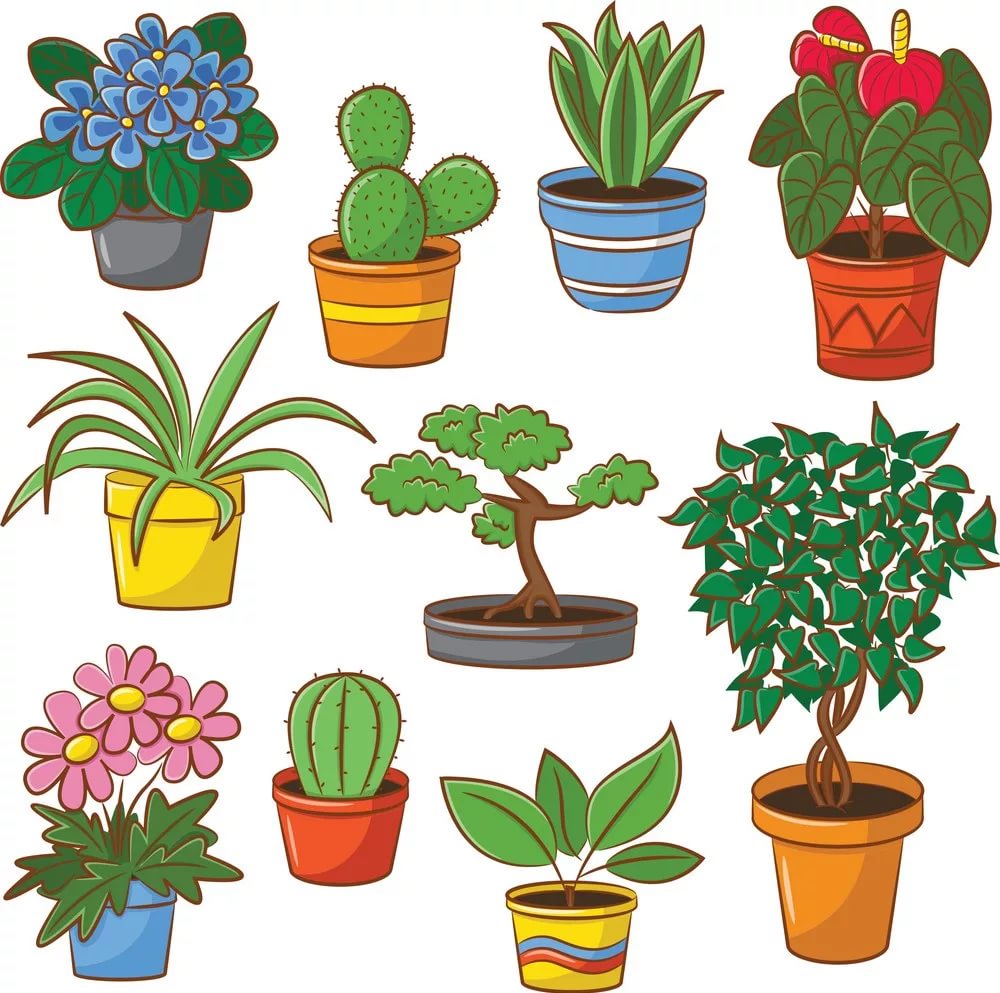 Загадка
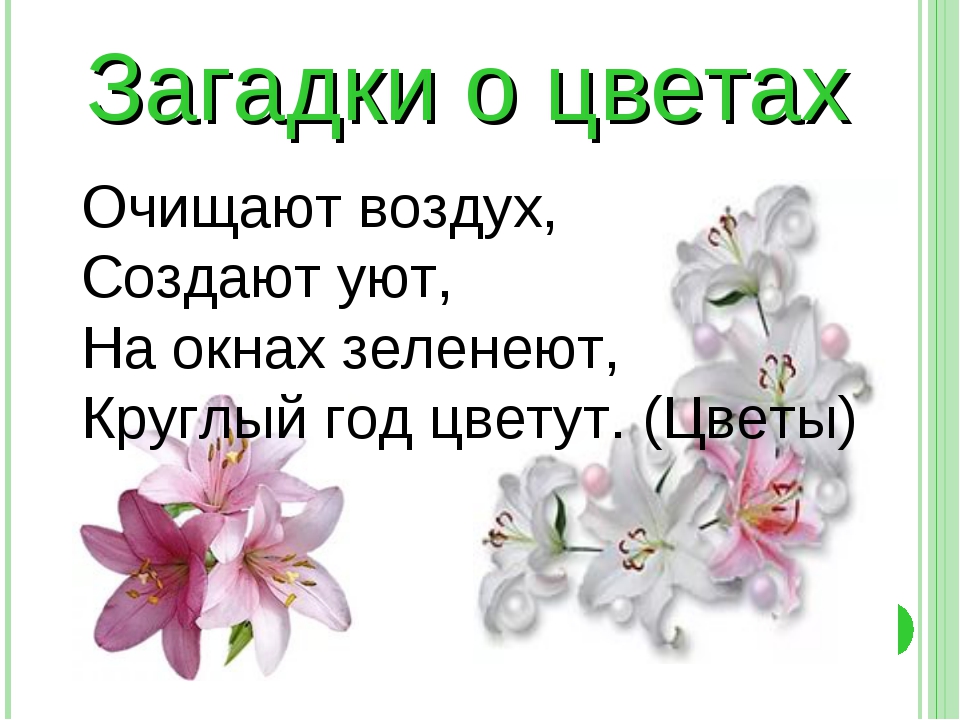 Встретить можешь их везде,И на клумбе и в горшке,Они и в парке, и в садуИли даже на пруду.Всем поднимут настроениеЗеленые….Ответ: (Растения).
Беседа с детьми о цветах!
МЫ ребята сегодня мы поговорим растениях. Ребята, подскажите мне, где мы встречаем растения?(На улице, на клумбе, в парке, в горшочках) .-  А для чего нужны растения?-  Для красоты, они очищают воздух.-  Как называются растения, которые выращивают дома, в группе? (Комнатные).
       - Правильно, а в чем отличие комнатных растений от тех, которые растут на улице? Комнатные растения стоят дома в горшках.Воспитатель: Еще по-другому их называют цветы, потому что они один или два раза в год цветут, так же, как и цветы, растущие на улице. Когда обычно цветут на улице растения?( Весной, летом и осенью).  Ребята, а теперь перечислите  какие бывают цветы.  - Цветы в поле…  -  Полевые цветы. -  Цветы на лугу…  - Луговые цветы. -  Цветы в лесу… - Лесные цветы. - Цветы в саду… - Садовые цветы.
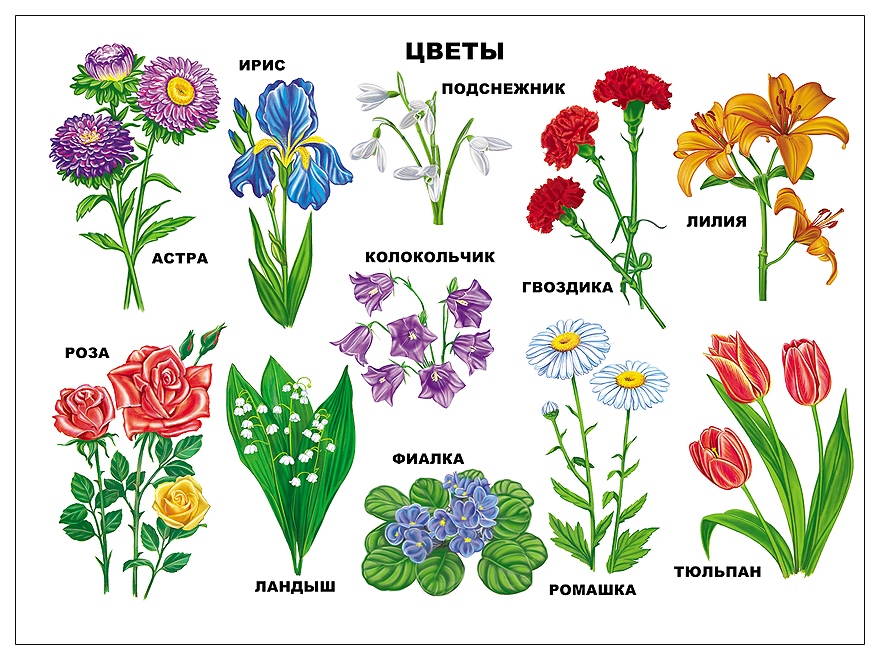 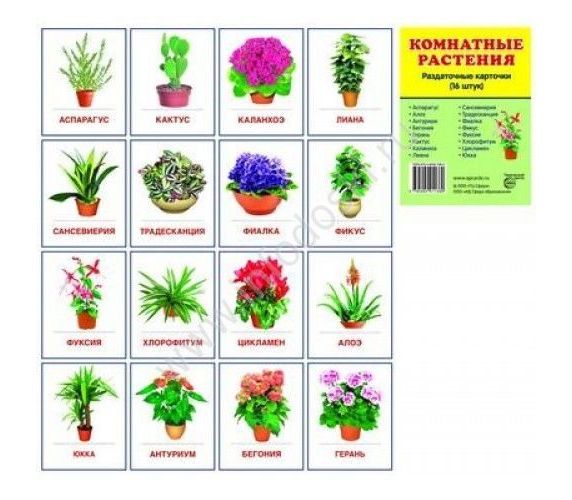 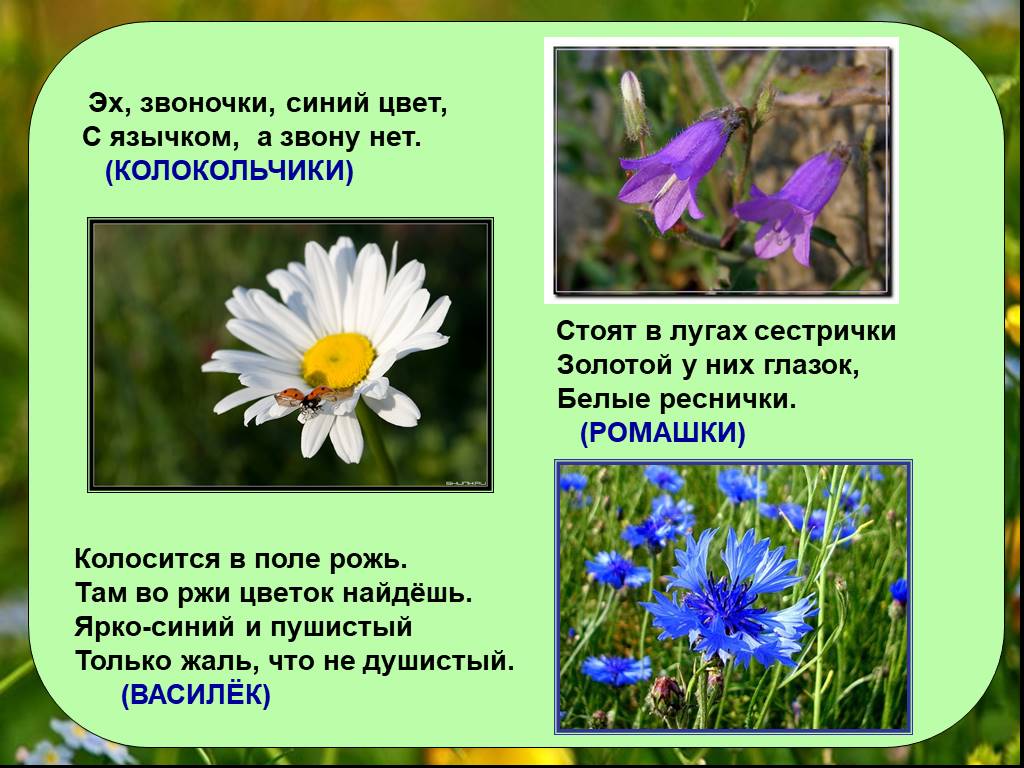 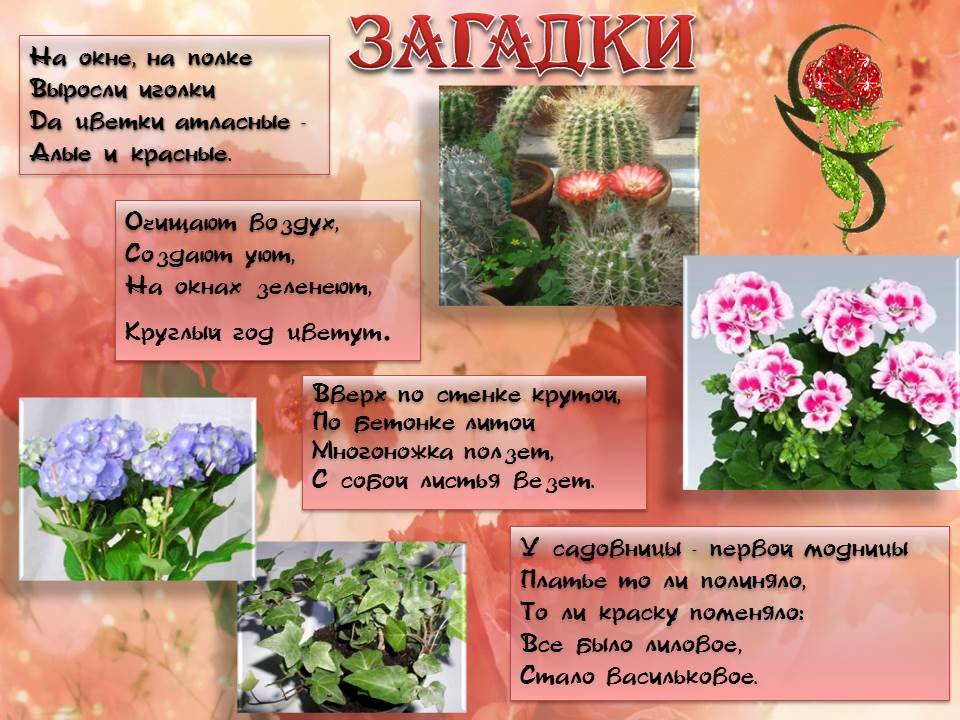 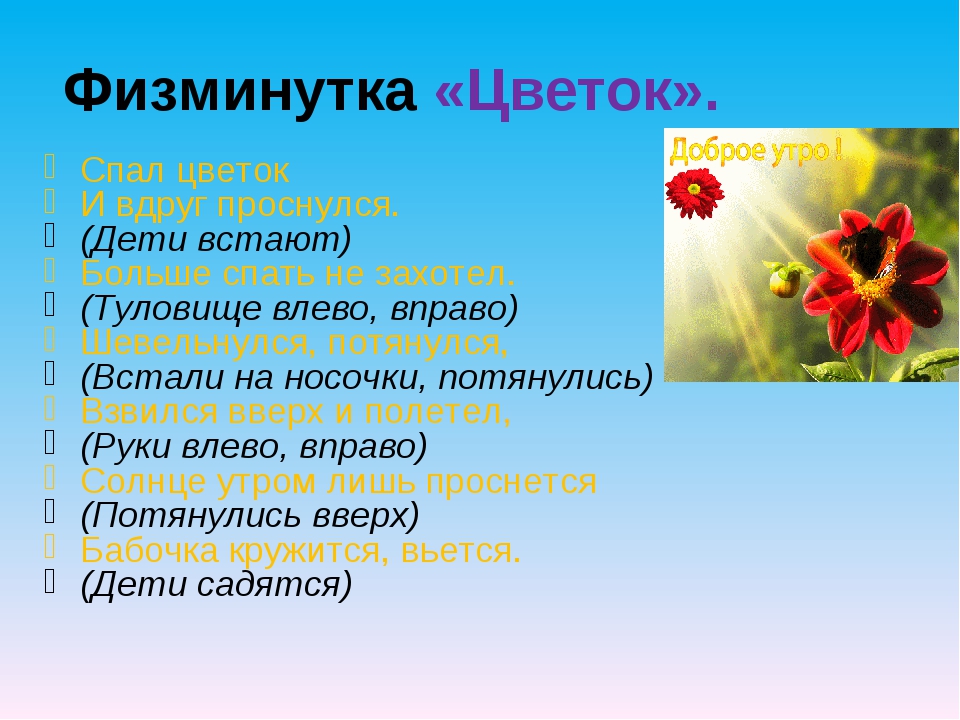 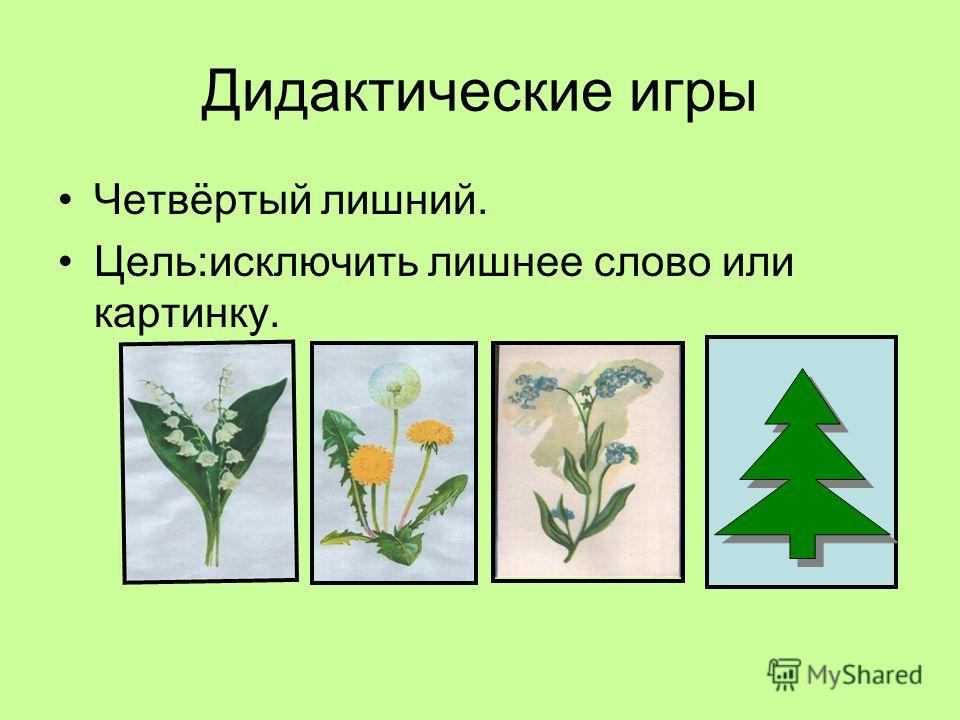 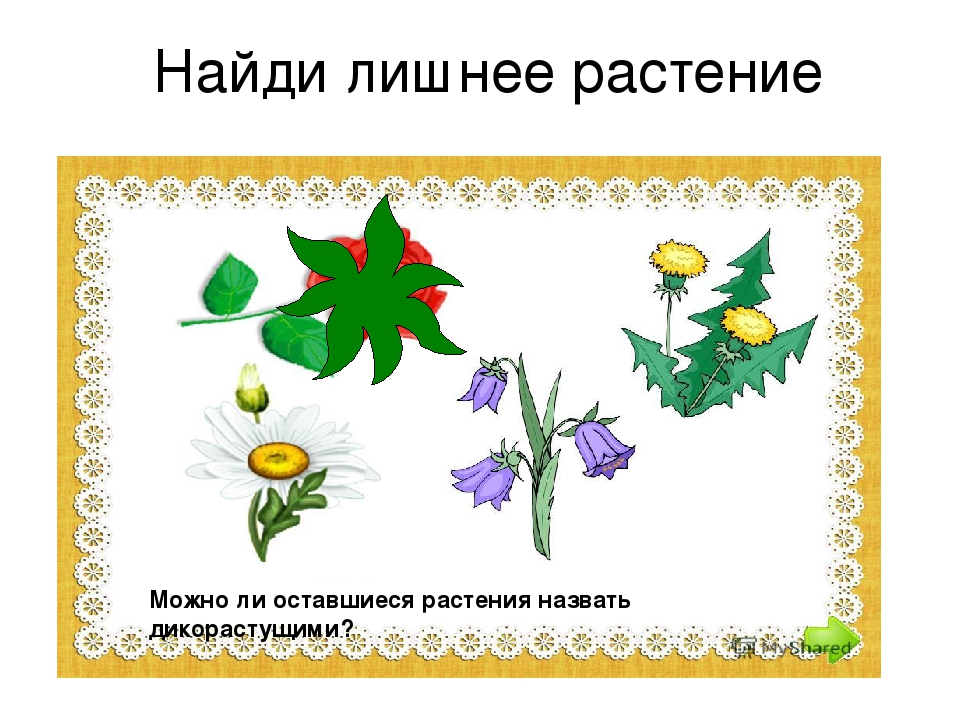 Дидактическое упражнение «Найди родственные слова»Я предлагаю вам внимательно прочитать стихотворение и найти в нем однокоренные слова (цветник, цветочный, первоцветы, цветут, соцветия, разноцветный, цветочная, цветущие, цветовод, пустоцвет), запомнить их и назвать
Цветник
Цветник в нашем парке все лето красив.
В нем праздник цветочный повсюду.
Весной первоцветы здесь нежно цветут.
Букет хризантем осень будит.
Соцветия флоксов нектаром полны,
А рядом анютины глазки.
Ковром разноцветным петунья зовет.
Не клумбы — цветочная сказка!
Как чудо, цветущие розы в саду!
Не зря цветовод их так любит.
В траве земляника лесная цветет,
В цветках пустоцвета не будет.
Е. Алябьева